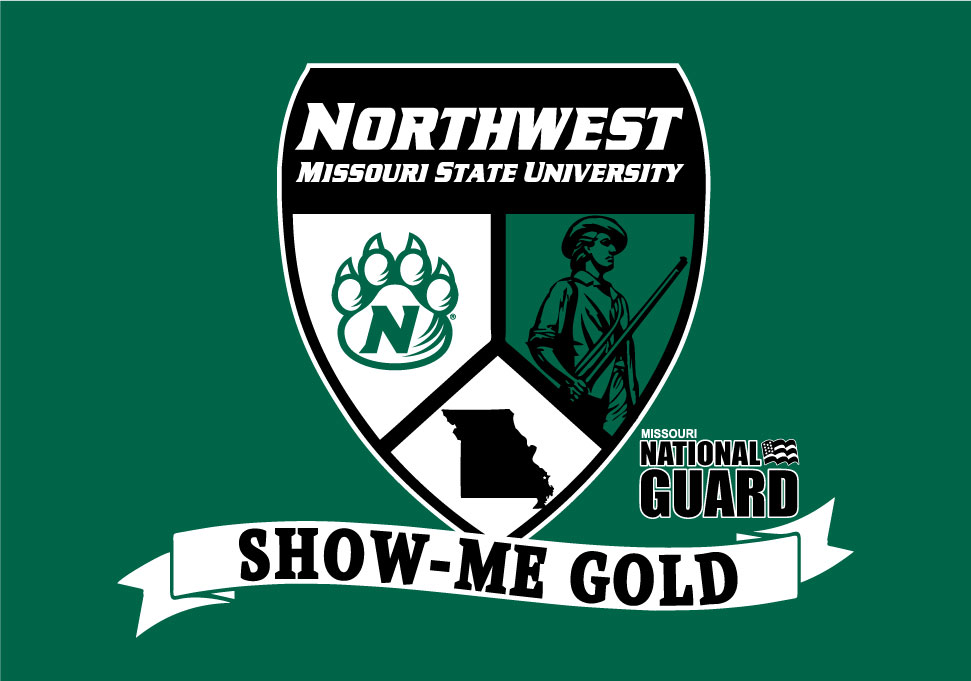 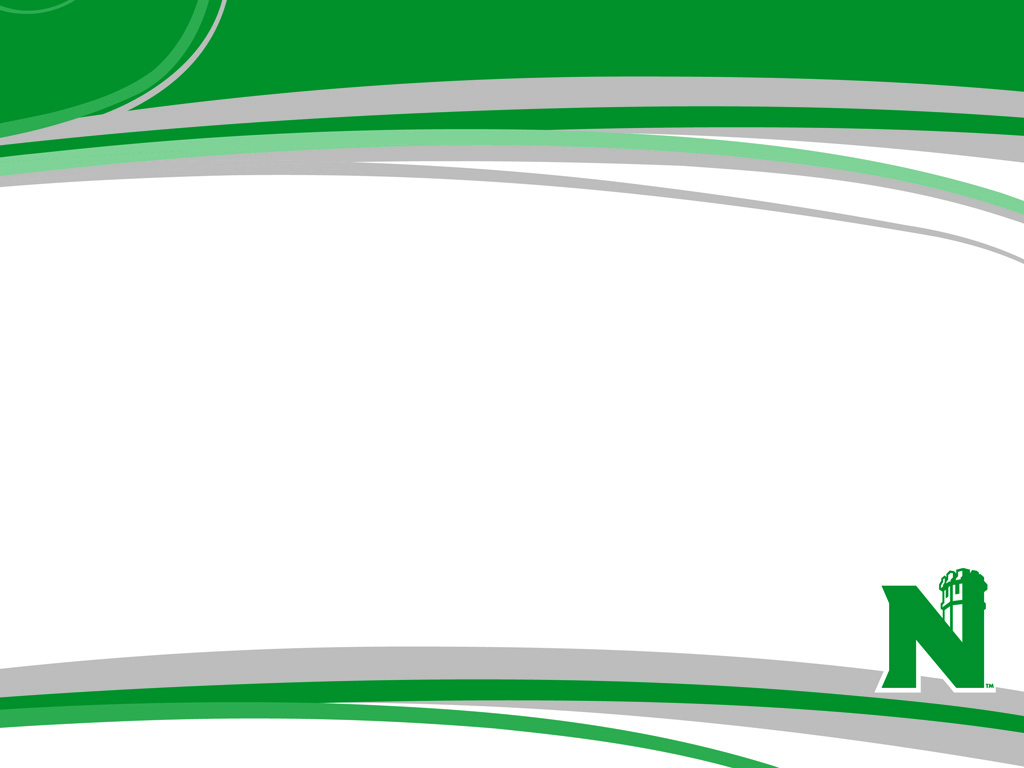 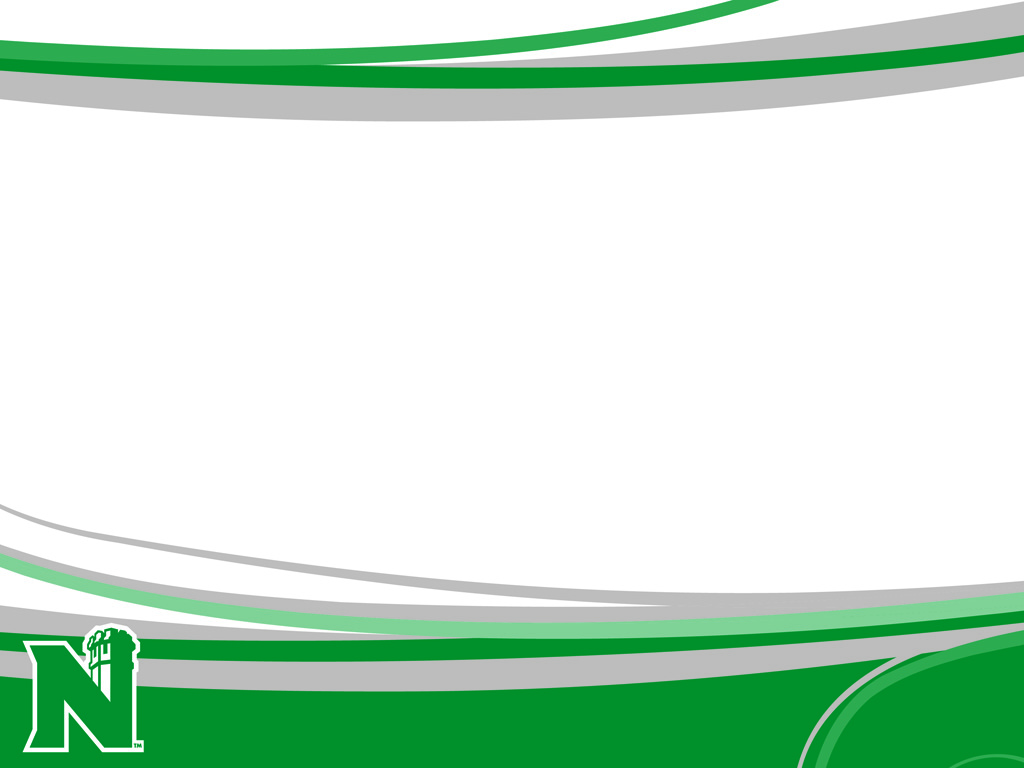 OFFICER  Eligibility
Profile must be accepted by MEPs (if applicable)
GT of 95 to enter program.  GT of 110; achieved to attend OCS
Able to obtain a Secret Security Clearance or interim prior to attending OCS
Complete a Commissioning Physical
Attend Basic Training and Advanced Individual Training prior to starting the program
PROGRAM OVERVIEW
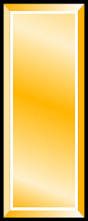 Report to Unit
BASIC and AIT
Leadership Course or AT
OCS
Commission
AT or Military School
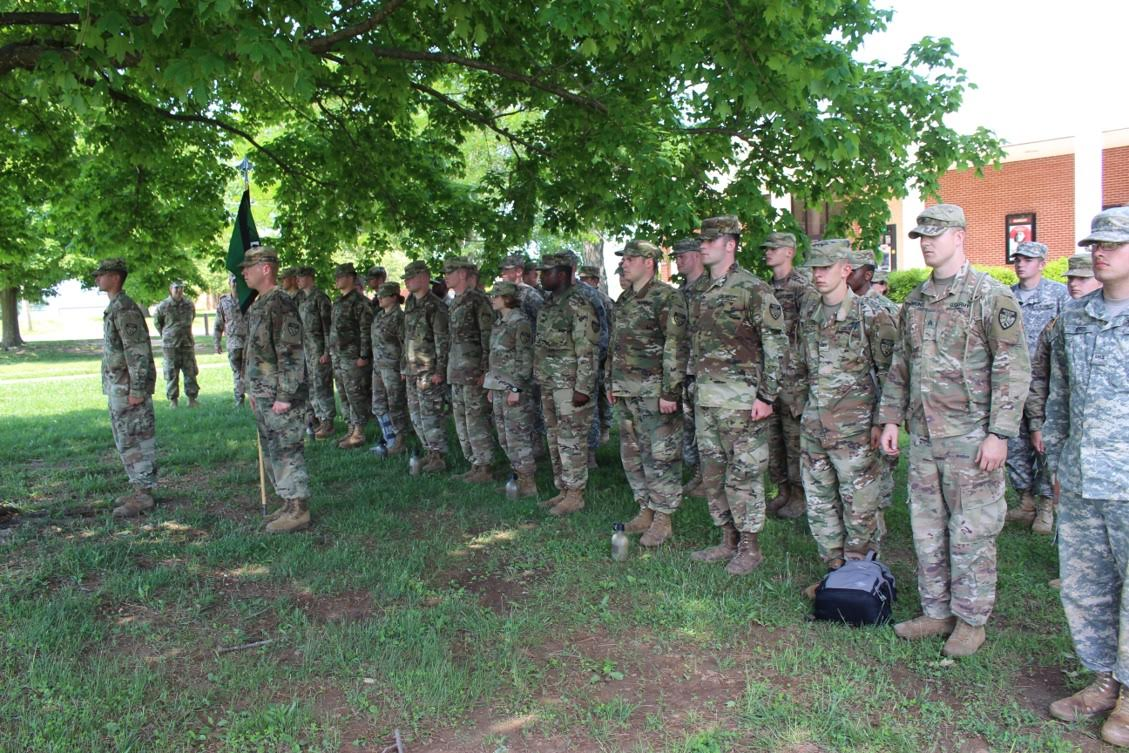 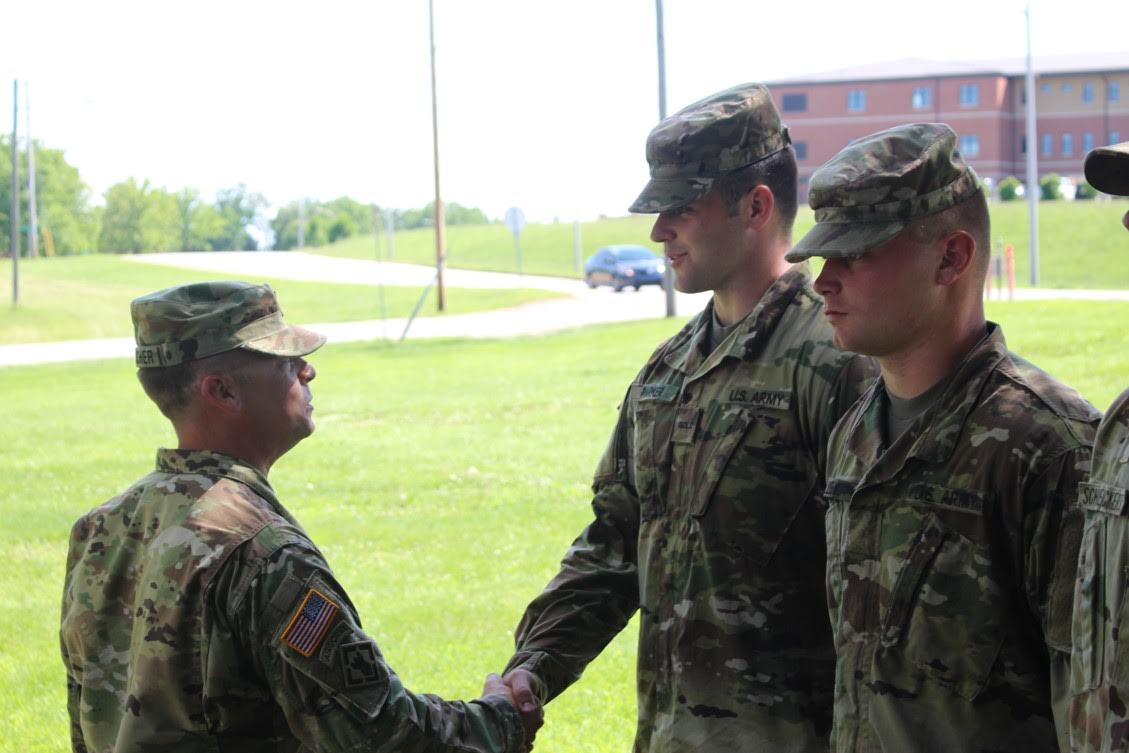 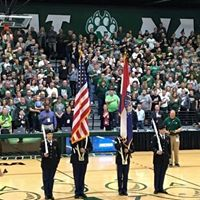 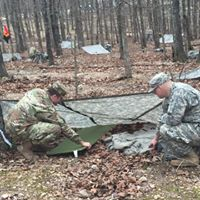 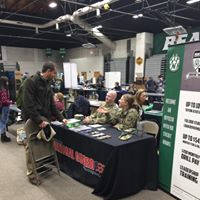 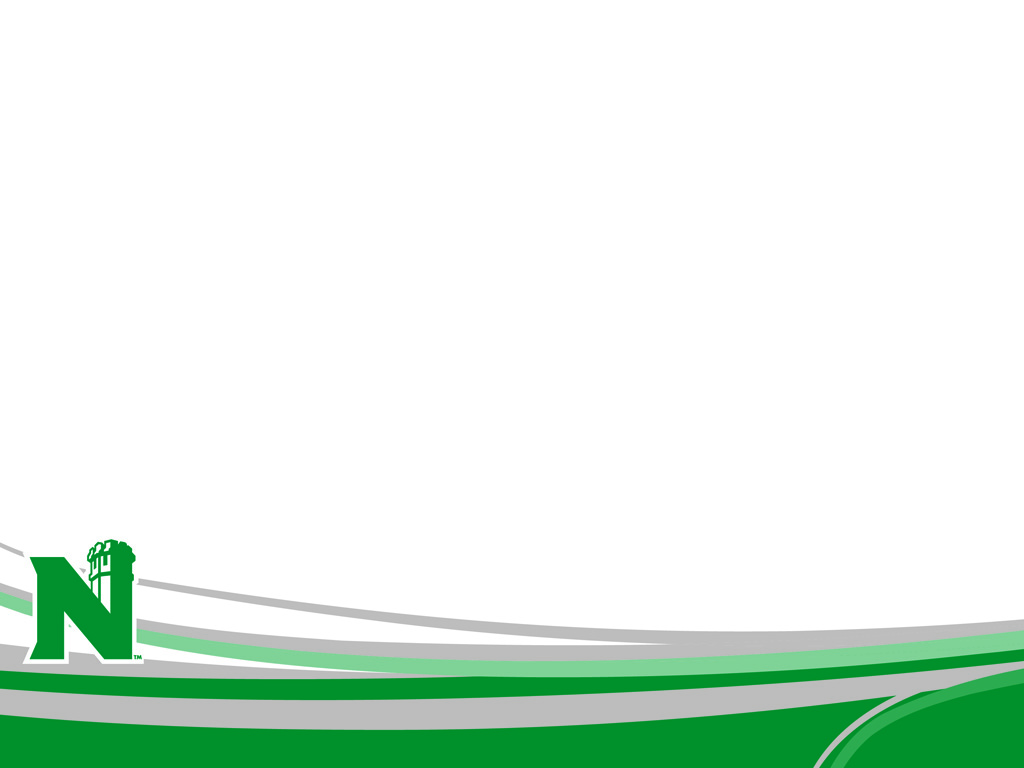 BENEFITS
100% Federal and State Tuition Assistance 
Montgomery GI Bill - $368-$790 a month
Monthly Drill Pay which consists of physical training Monday, Wednesday, and Friday- $175-$450
2 week annual training - $1,300-$2,000
Affordable Health Insurance - $50.75 a month
Leadership/Management Training and Experience
Security Clearance
Where We Are
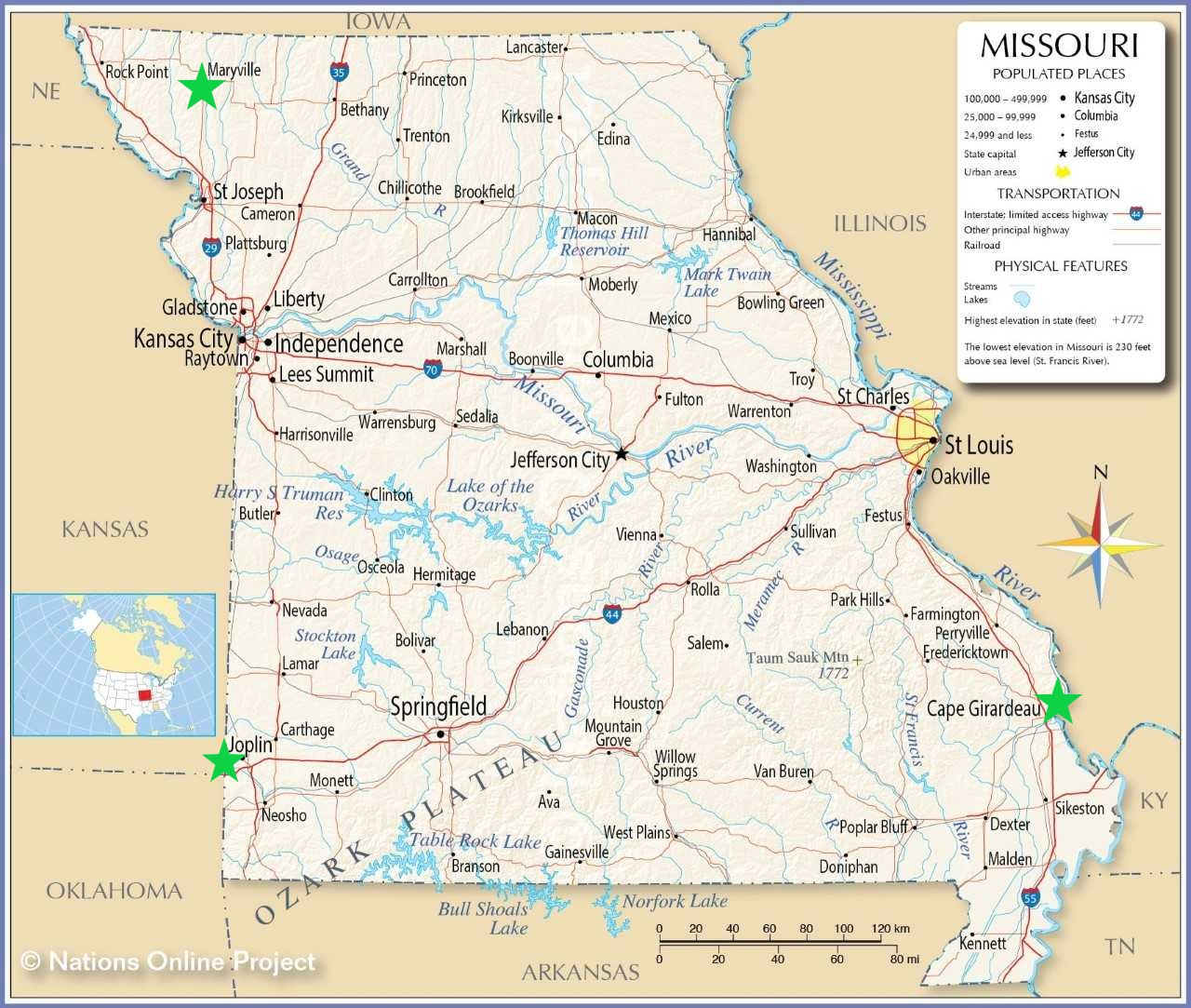 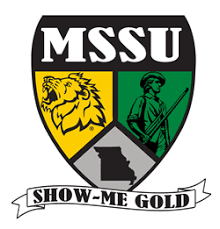 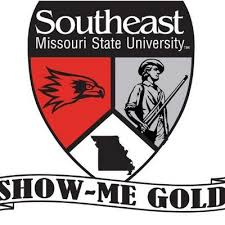 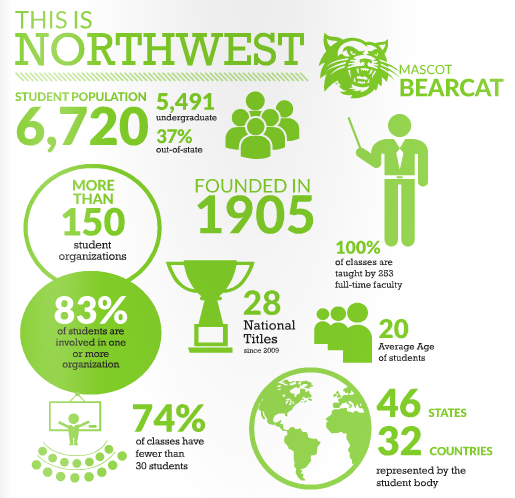 Textbook and laptop programs save students nearly $7,200 over 4 years!
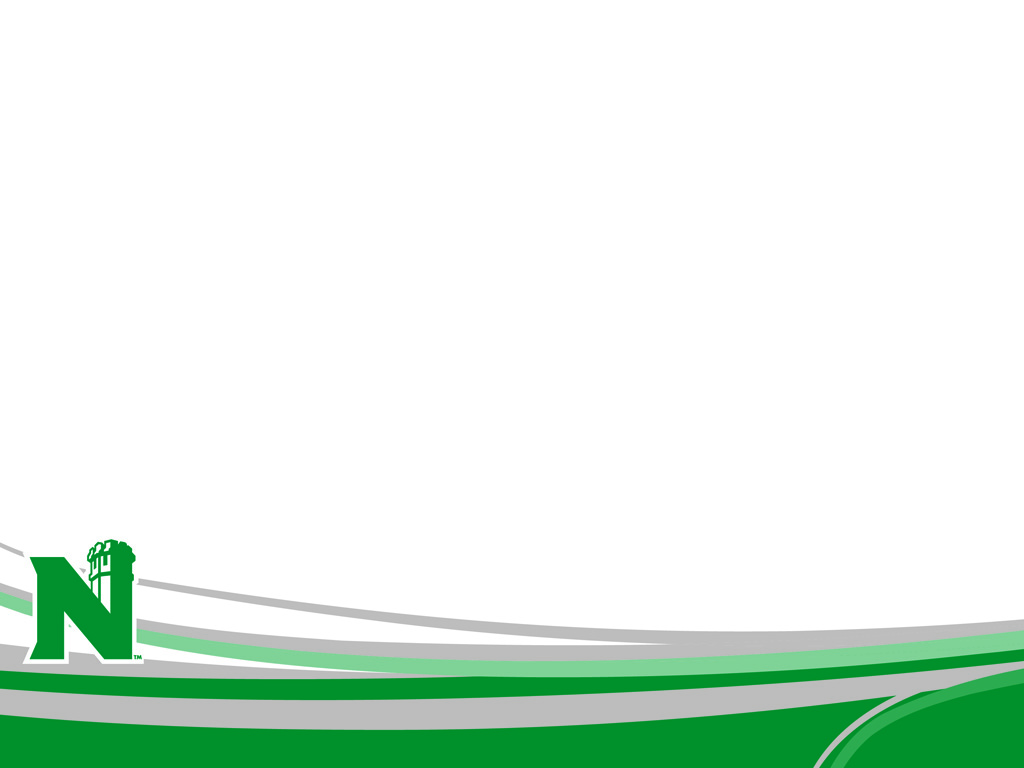 Bearcat Bonuses
FREE Laundry
FREE admission to regular season athletic events
Reduced ticket prices for concerts and other events
Fitness Center & Rec Center included in tuition and fees
FREE tutoring
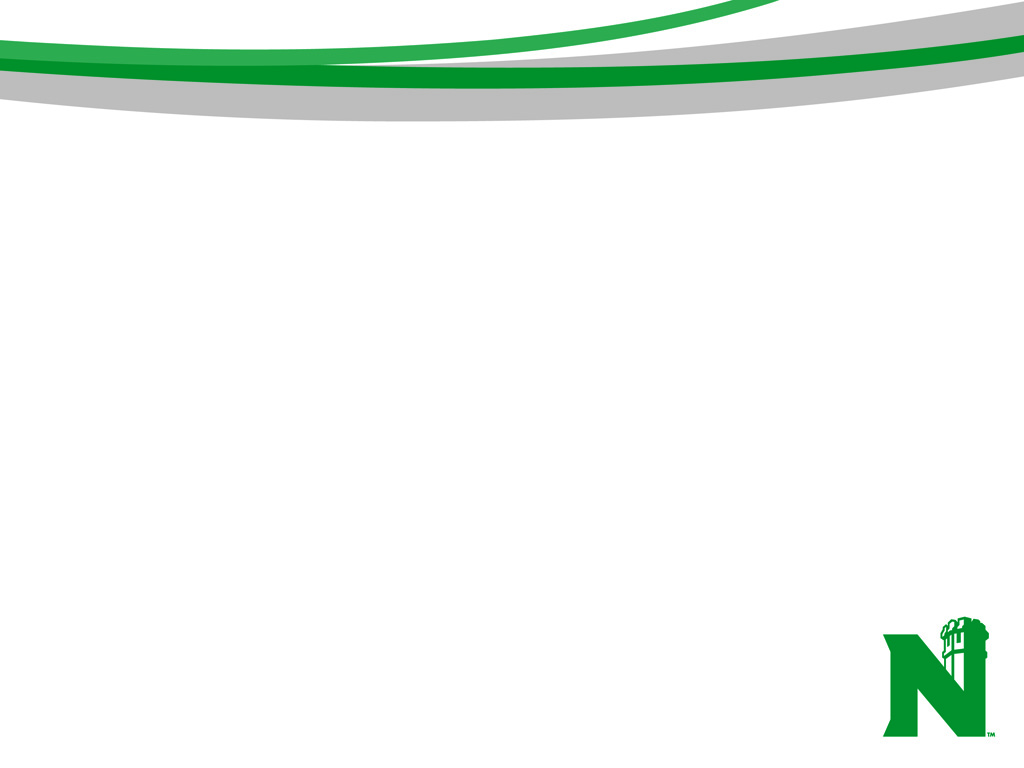 Questions
CPT Joshua Wilmes 
joshuawilmes@nwmissouri.edu
(660) 562-1727
Facebook: Northwest Missouri State University Show-Me GOLD Program 
http://www.nwmissouri.edu/showmegold/